LESSON4-1 Using Accounts and 	Preparing and Maintaining 	a Chart of Accounts
LO1	Construct a chart of accounts for a service business organized as a proprietorship.
LO2	Demonstrate correct principles for numbering accounts.
LO3	Apply file maintenance principles to update a chart of accounts.
LO4	Complete the steps necessary to open general ledger accounts.
Learning Objectives
Lesson 4-1
Account Form
LO1
Used to summarize in one place all the changes to a single account
A separate form is used for each account
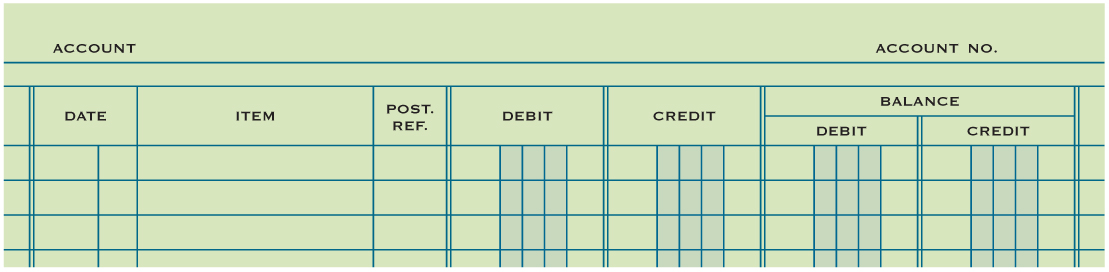 Sample of a blank account form
SLIDE 2
Lesson 4-1
Relationship of a T Account to an Account Form
LO1
Information needed to trace entry back to journal page.
T Account
Debit side
Credit side
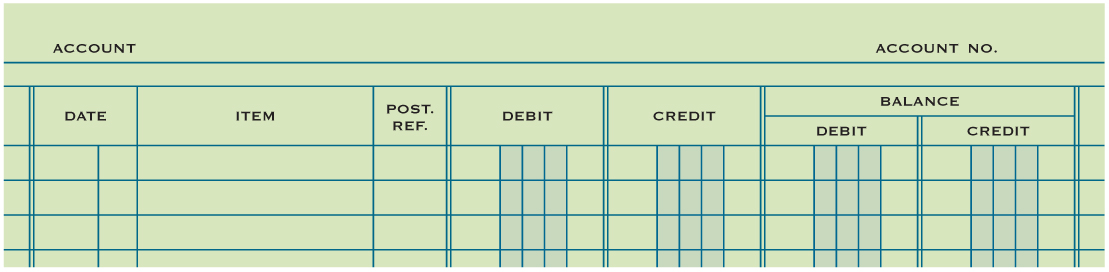 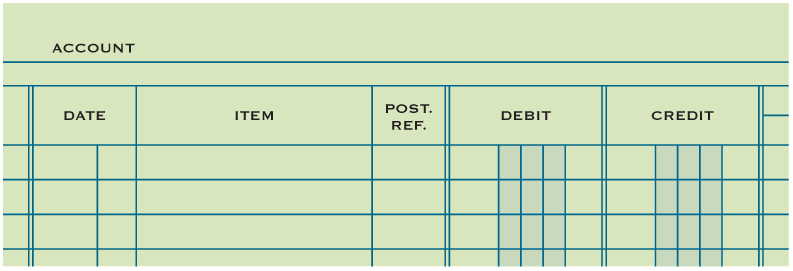 Balance columns
SLIDE 3
Lesson 4-1
Chart of Accounts
LO1
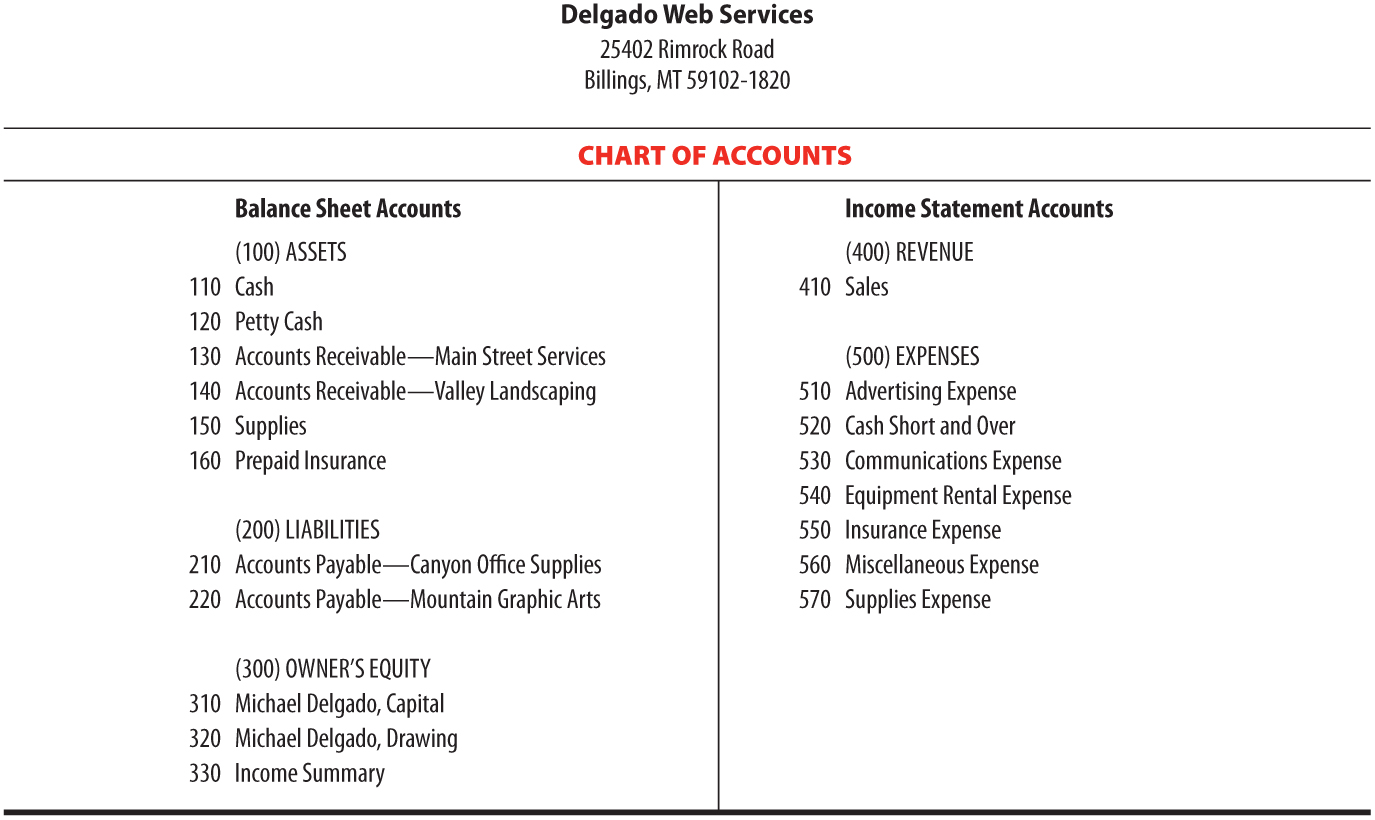 SLIDE 4
Lesson 4-1
Chart of Accounts
LO1
A group of accounts is called a ledger. 
A ledger that contains all accounts needed to prepare financial statements is called a general ledger. 
The name given to an account is known as anaccount title. 
The number assigned to an account is called anaccount number.
SLIDE 5
Lesson 4-1
Account Numbers
LO2
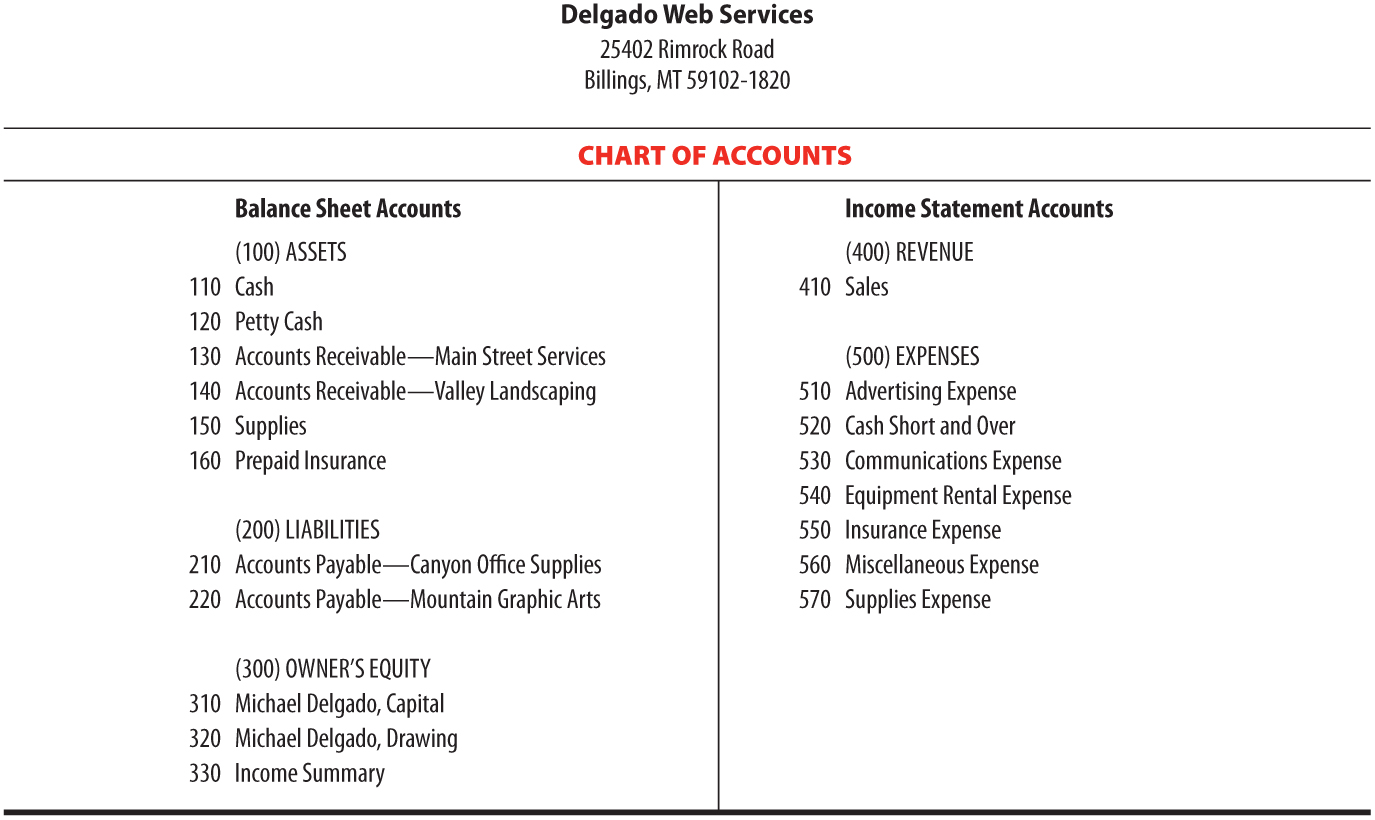 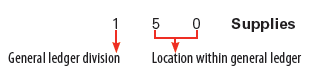 SLIDE 6
Lesson 4-1
Assigning Account Numbers
LO3
The procedure for arranging accounts in a general ledger, assigning account numbers, and keeping records current is called file maintenance.
SLIDE 7
Lesson 4-1
Assigning Account Numbers
LO3
560	Miscellaneous Expense	(Existing account)
570	Supplies Expense 	(Existing account)
565	Postage Expense	     (New Account)
580	Water Expense	     (New Account)
570	Supplies Expense 	     (Existing account)
SLIDE 8
Lesson 4-1
Opening an Account in a General Ledger
LO4
Writing an account title and number on the heading of an account is called opening an account.
SLIDE 9
Lesson 4-1
Opening an Account in a General Ledger
LO4
1
2
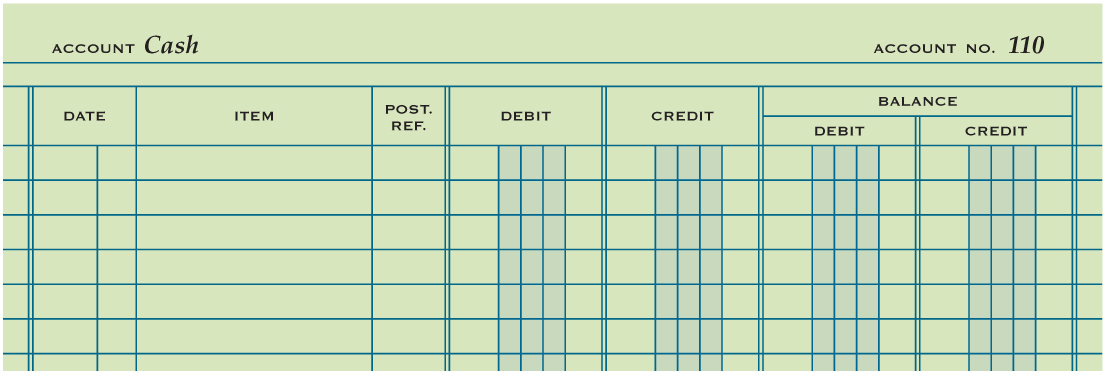 1. 	Write the account title, Cash, after the word Account in the heading.
2. 	Write the account number, 110, after the words Account No. in the heading.
SLIDE 10
Lesson 4-1
Lesson 4-1 Audit Your Understanding
1.	Describe the two parts of an account number.
ANSWER
The first digit indicates in which general ledger division the account is located. 
The second and third digits indicate the location of the account within that division.
SLIDE 11
Lesson 4-1
Lesson 4-1 Audit Your Understanding
2.	List the two steps for opening an account.
ANSWER
1.	Write the account title after the word Account in the heading. 
2.	Write the account number after the words Account No. in the heading.
SLIDE 12